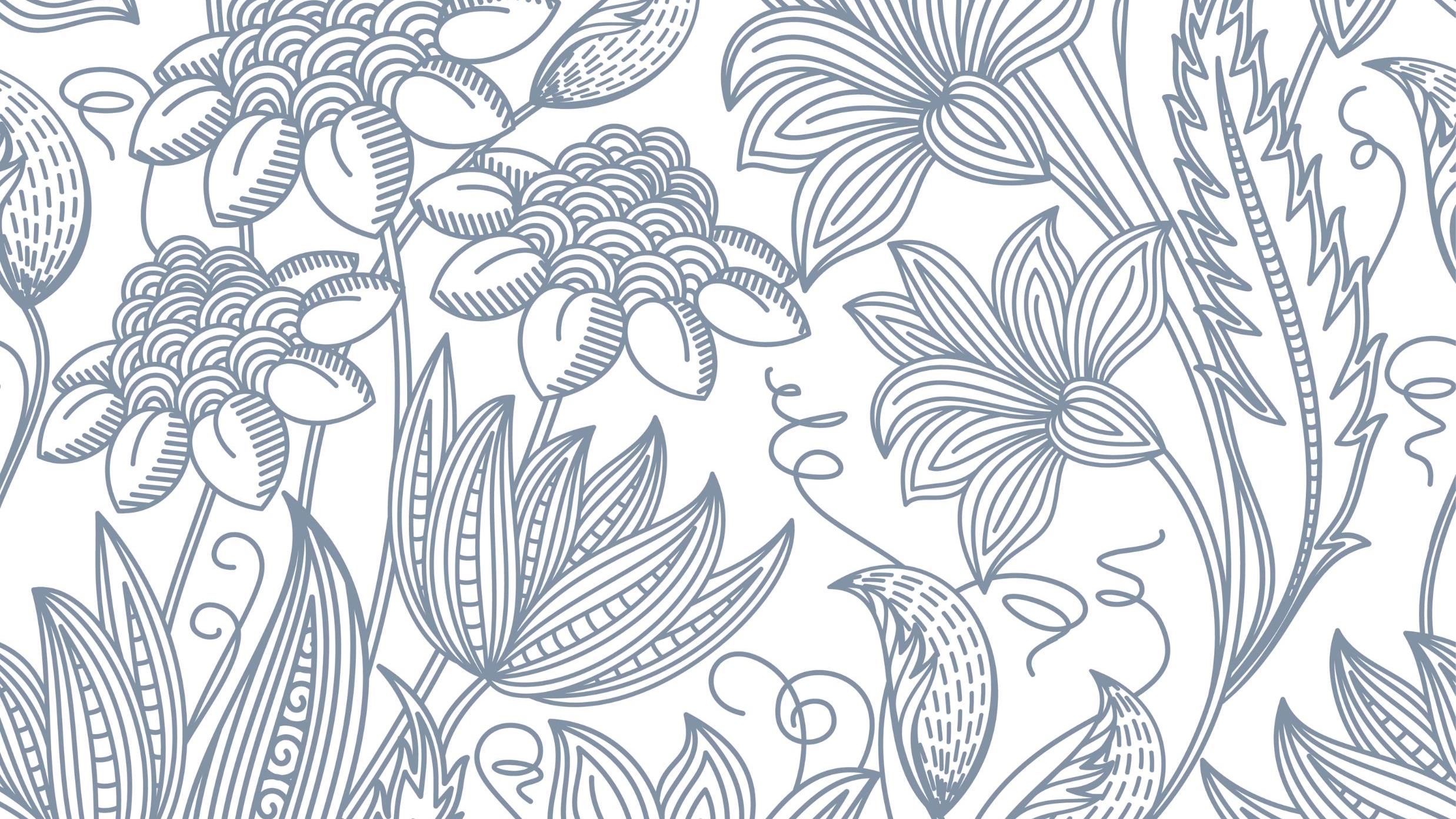 Mental Health Integration
Week 12 Part 1- In Summary
Photo by Ann H from Pexels
Week 1
Creation
The Fall
Week 2
What is Mental Illness
Prevalence of Mental Illness
Week 3
What is it like?
Week 4
Saul
David
Mental Health in the Bible
Week 5
Modalities of Wellness
Jesus and Wellness
Your Wellness
Week 6
Vulnerability
Giving and Receiving Help
Week 7
The Why of Integration
What is Integration
How We Integrate
Week 8
Opportunity of Mental Health
Post-Traumatic Growth
Limits
Week 9
Shame
Anxiety and Depression
Theology of Suffering
Week 10
Supporting People with Mental Illness
Paradigms for Helping
Resourcing
Week 11
The Church’s Response 
Resourcing the Church
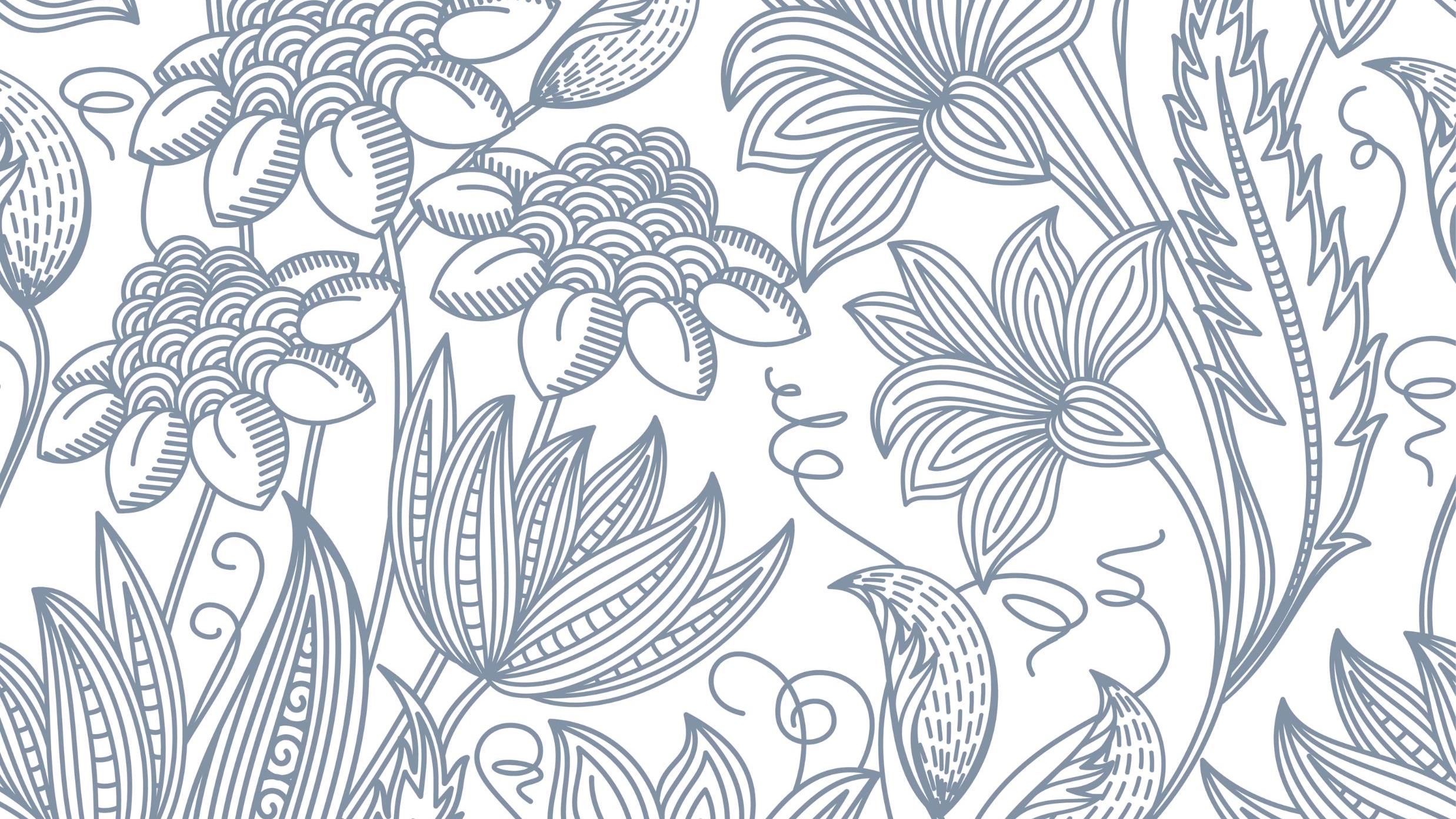 Mental Health Integration
Week 12 Part 2- What You Can Do
Things grow where they can









Photo by David Alberto Carmona Coto from Pexels
Stories of people who grow
Stories of Churches
Implications: What happens in the Kingdom?
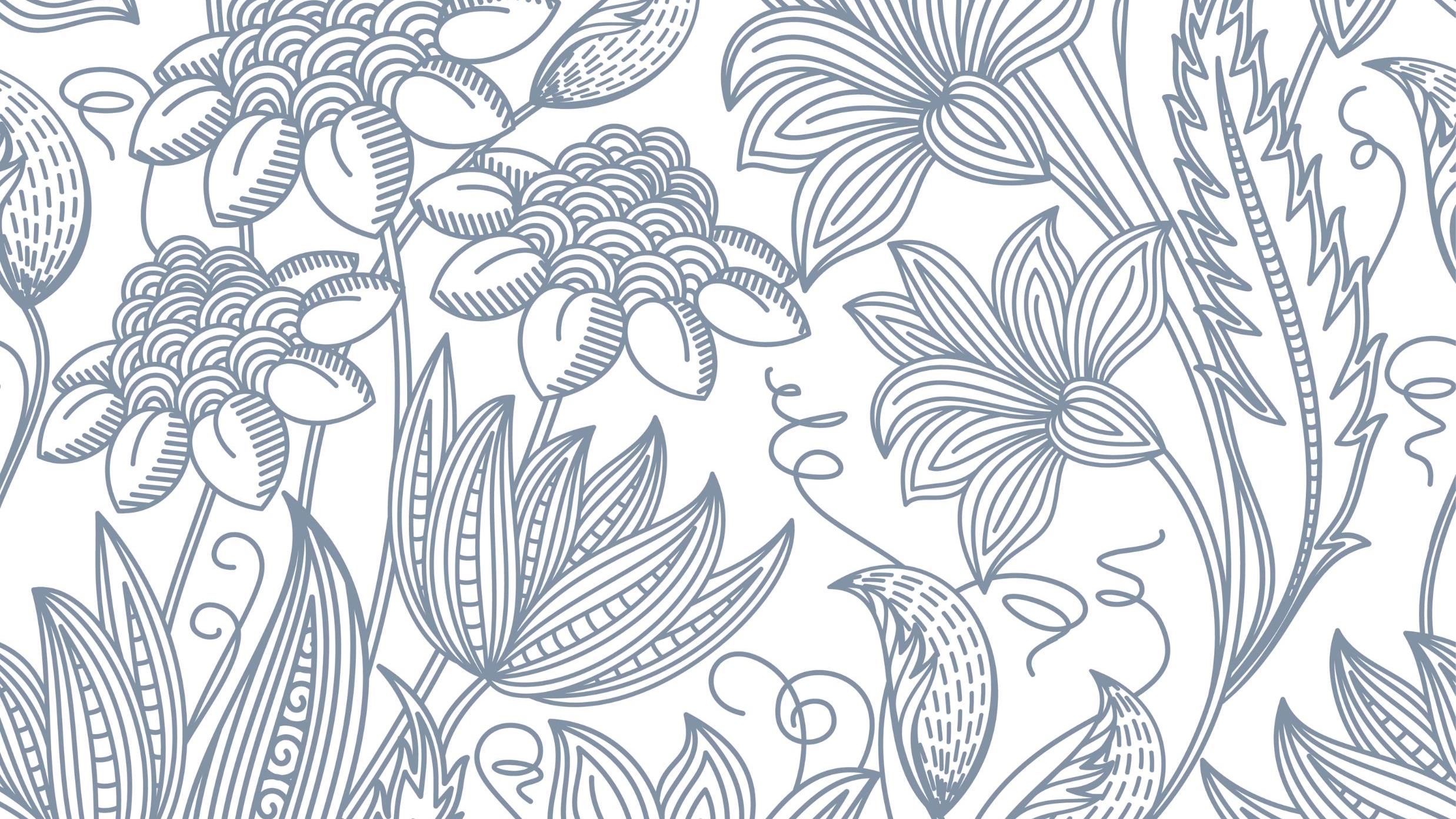 Mental Health Integration
Week 12 Part 3- Final Thoughts
Photo by Markus Spiske from Pexels
What is getting easier?
What is getting harder?